Estructura Orgánica
Dirección de Recursos Humanos
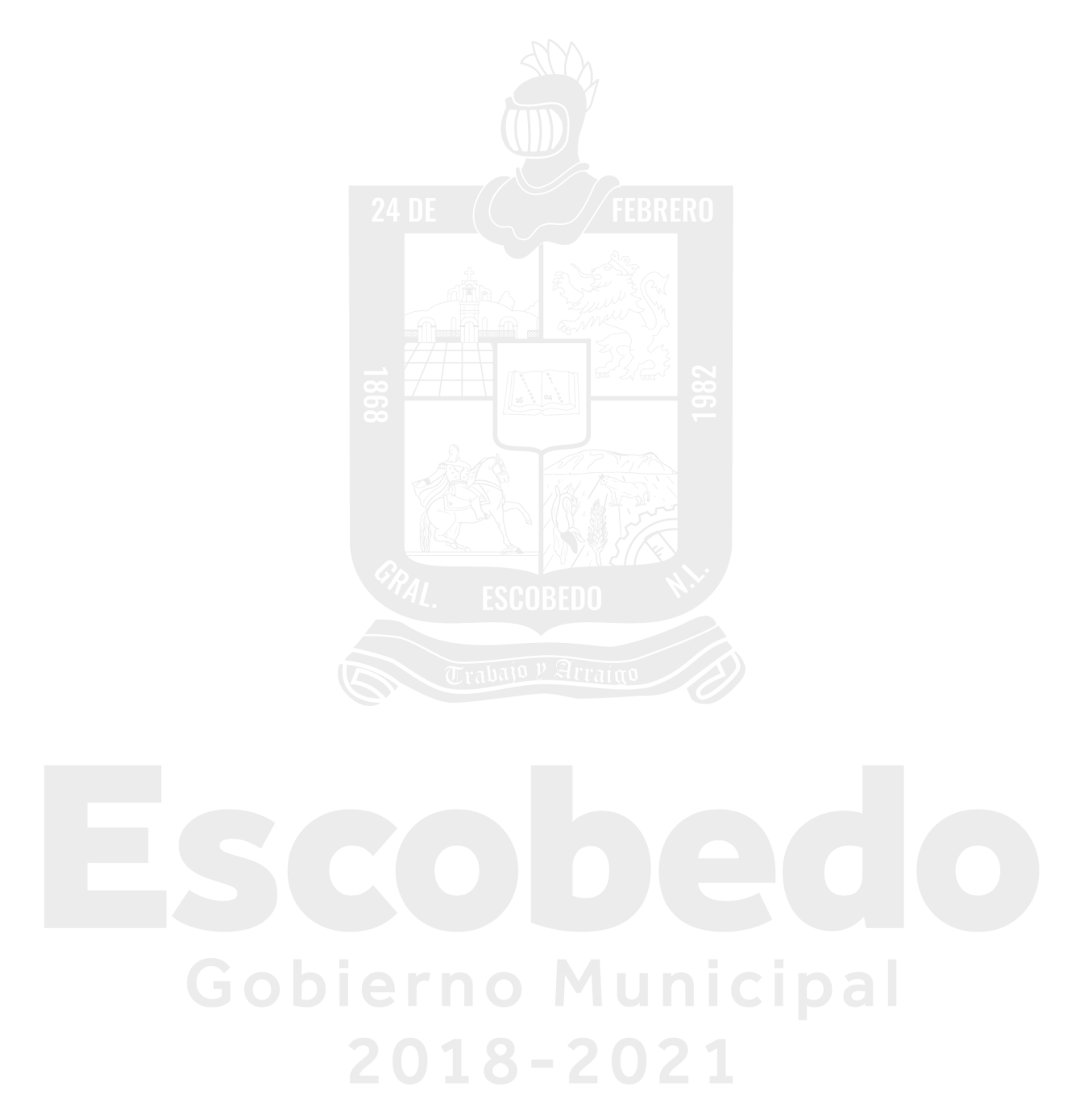 DIRECTORA DE RECURSOS HUMANOS
SILVIA MARICELA SANCHEZ SALAZAR
SECRETARIA 
SONIA CECILIA COLORADO PALOMARES
SUB-DIRECTORA DE RECURSOS HUMANOS
MARTHA CELIA AMEZQUITA PUENTE
COORD. DE EVENTOS DEPORTIVOS
JORGE EDUARDO QUIROGA FORTUNA
RECEPCIONISTA 
* SANJUANA SALAZAR ABARTE
ZIOMARA GEMAY VILLAGOMEZ ARRIAGA
ENCARGADO DE NOMINA 
ELEAZAR SALDIVAR SALAZAR
AUXILIAR
JOSE CARLOS SEGURA RODRIGUEZ 
ADRIANA GARCIA MOTA
MARIO ALBERTO CERVANTES MORENO
AUXILIAR ADMINISTRATIVO 
JESUS SERGIO BERLANGA CORONADO 
BRENDA MARROQUIN  RIOS
JOSE LUIS DE HARO  DURAN
CONMUTADOR 
SOCORRO SAUCEDO LOPEZ
T. 8220.6100
www.escobedo.gob.mx
Juárez No. 100, Centro
General Escobedo, N.L.
CENTRO INTEGRAL DE ATENCIÓN CIUDADANA DE ESCOBEDO  T. 83-84-59-01